CNIL’s GDPR Implementation
Sophie Nerbonne, 
Head of Compliance Directorate, CNIL
07/06/2018
IFCLA  conference 2018 Paris
1
CNIL actions in the GDPR application
CNIL’s GDPR Implementation
2
Focus on Accountability & the CNIL
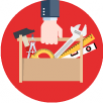 Facilitating the digital transformation
Providing adapted and scalable responses : compliance packs, codes of conduct, BCR, certification, transition from the « CIL » to the DPO
Co-regulating with target audiences
Animation of networks with network heads (multiplier effect)
For building sustainable and responsible innovation
Understanding the needs of professionals
At the service of data subjects 
For developing agile regulatory tools (facilitating law) 
To be promoted at EU level
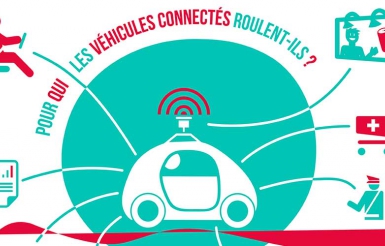 3
What to expect from the CNIL from now ?
Additional GDPR tools and guidance: referentials, PIA lists…
Enforcement of the GDPR: no grace period but account to be taken of the “learning curve” of organizations in the first months
CNIL’s GDPR Implementation
4
Thank you !
24/04/2018
CNIL’s GDPR Implementation
5